Accessible teaching tools to inspire ownership and relevance in the young orchestra classroom
Kristen Terreri
MUS 863
Orchestra programs and teachers…
OUT OF TOUCH
DEAD WHITE GUYS…
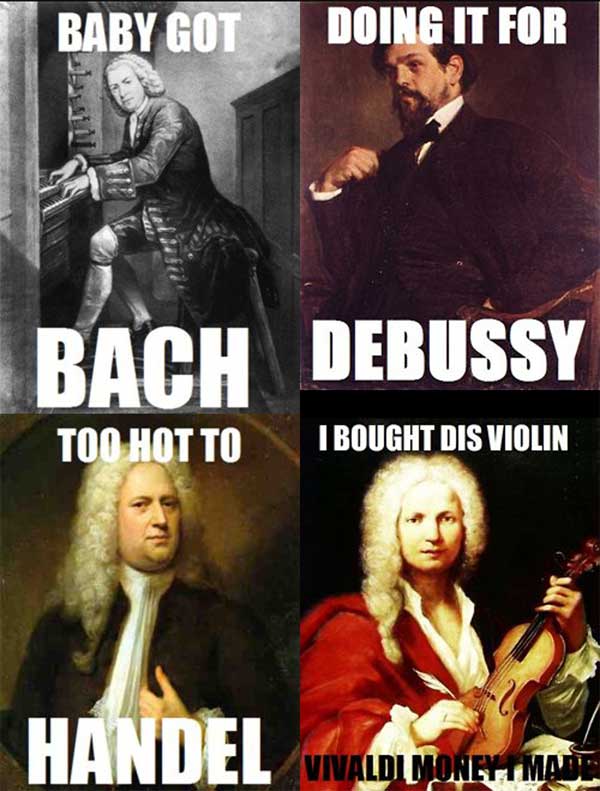 Our actual population…
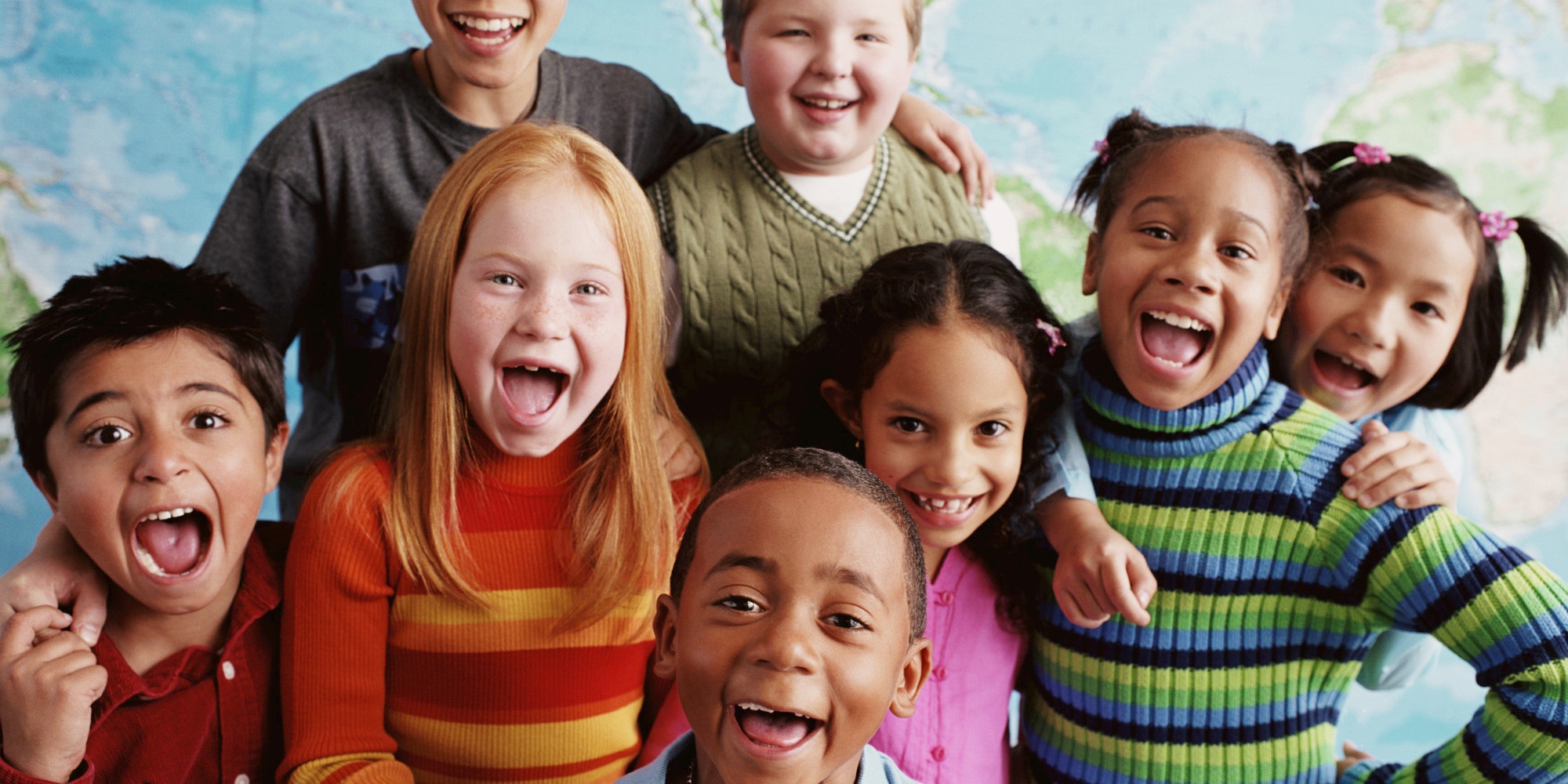 MODES OF LISTENING
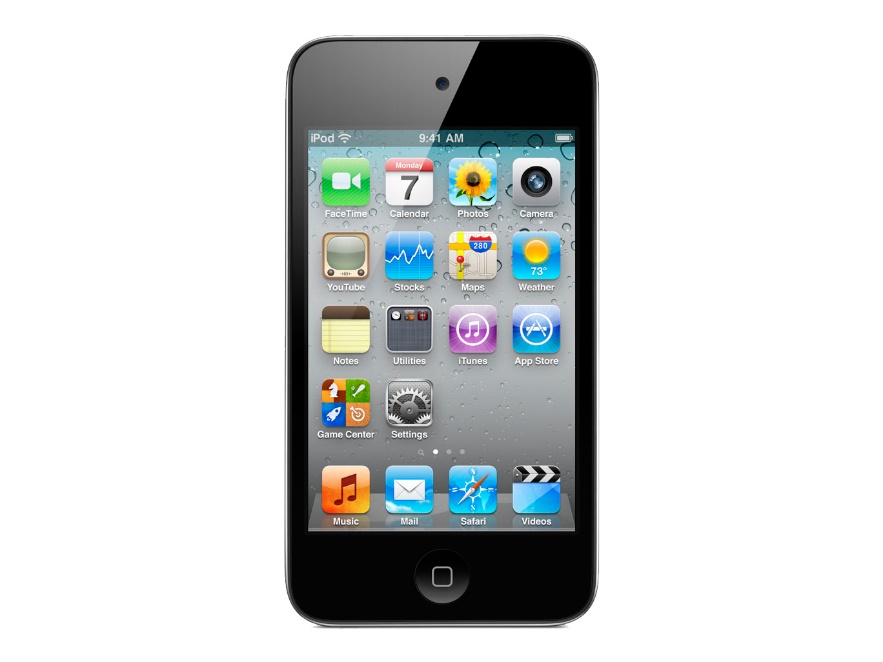 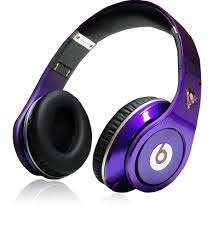 Reppin’ the pop music, people…
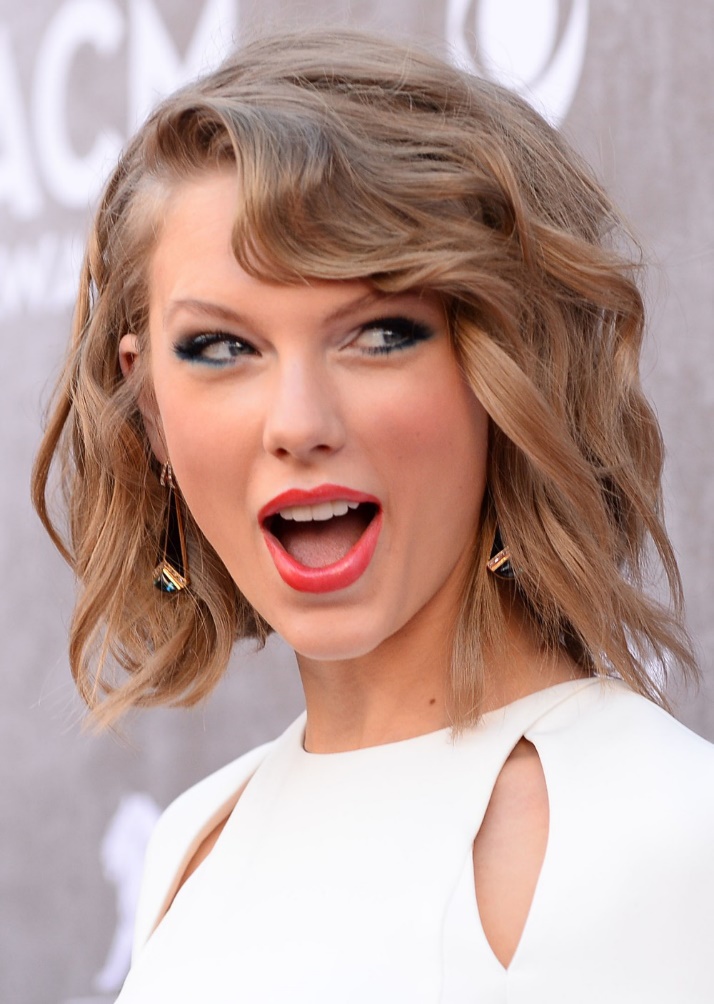 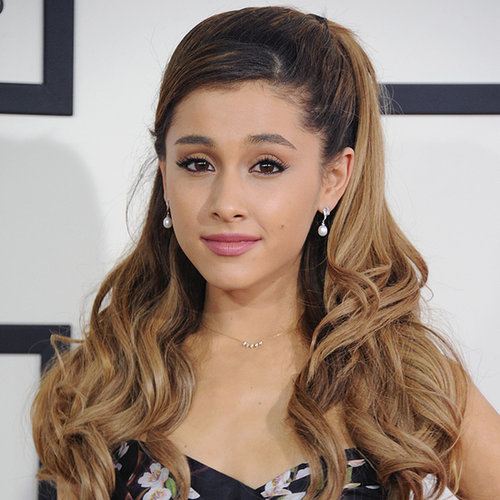 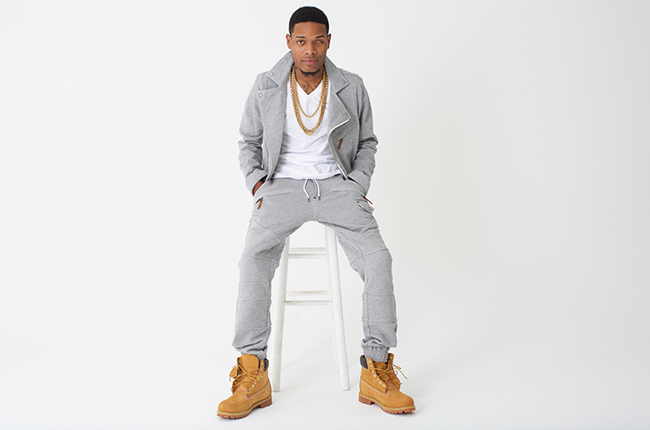 Student Talent Showcase this year =…
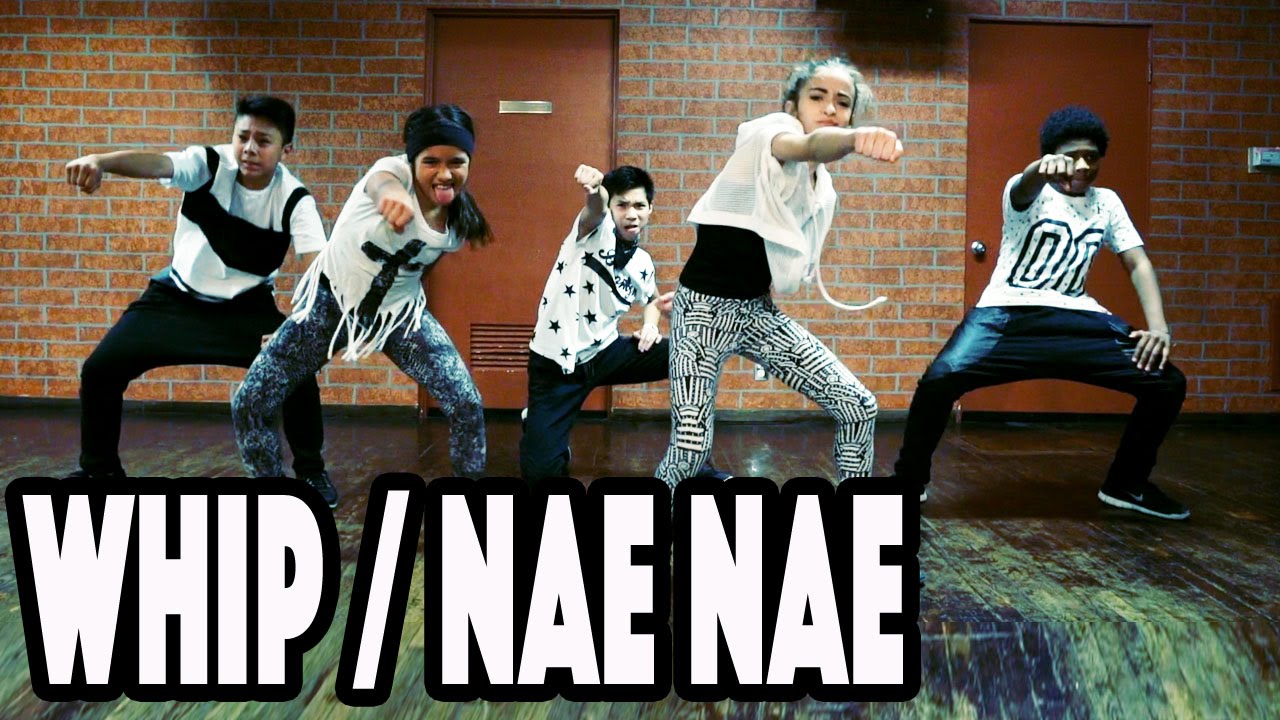 To….
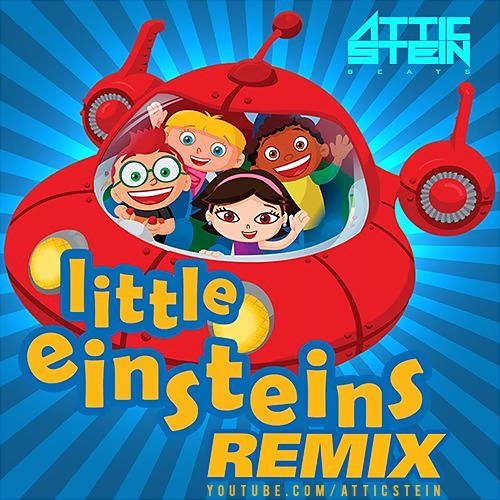 WELL NOW WHAT???!
Let’s meet in the middle…
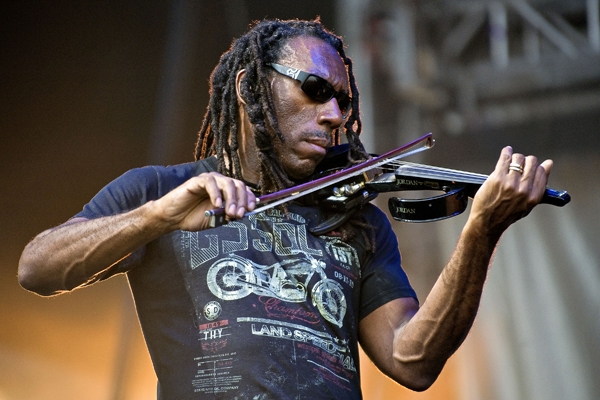 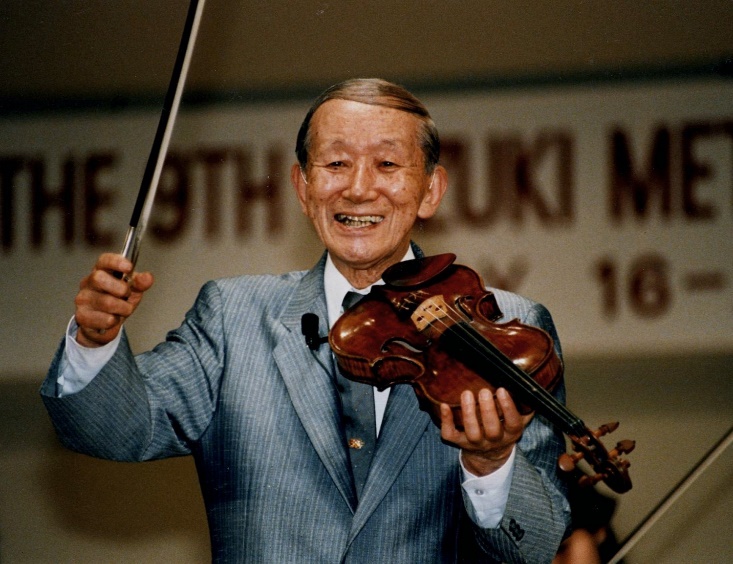 PLUS
TOOL BOX
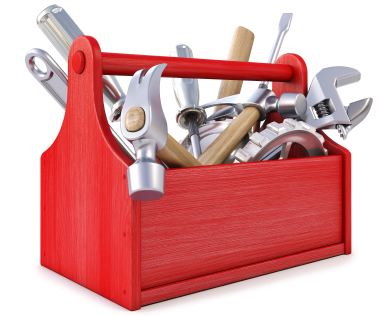 IMPROVISE!
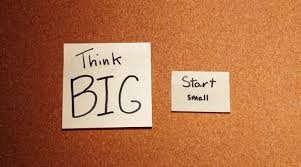 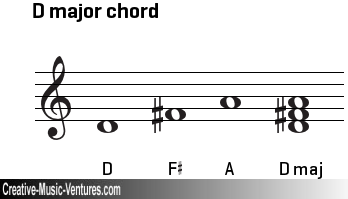 A little a day…
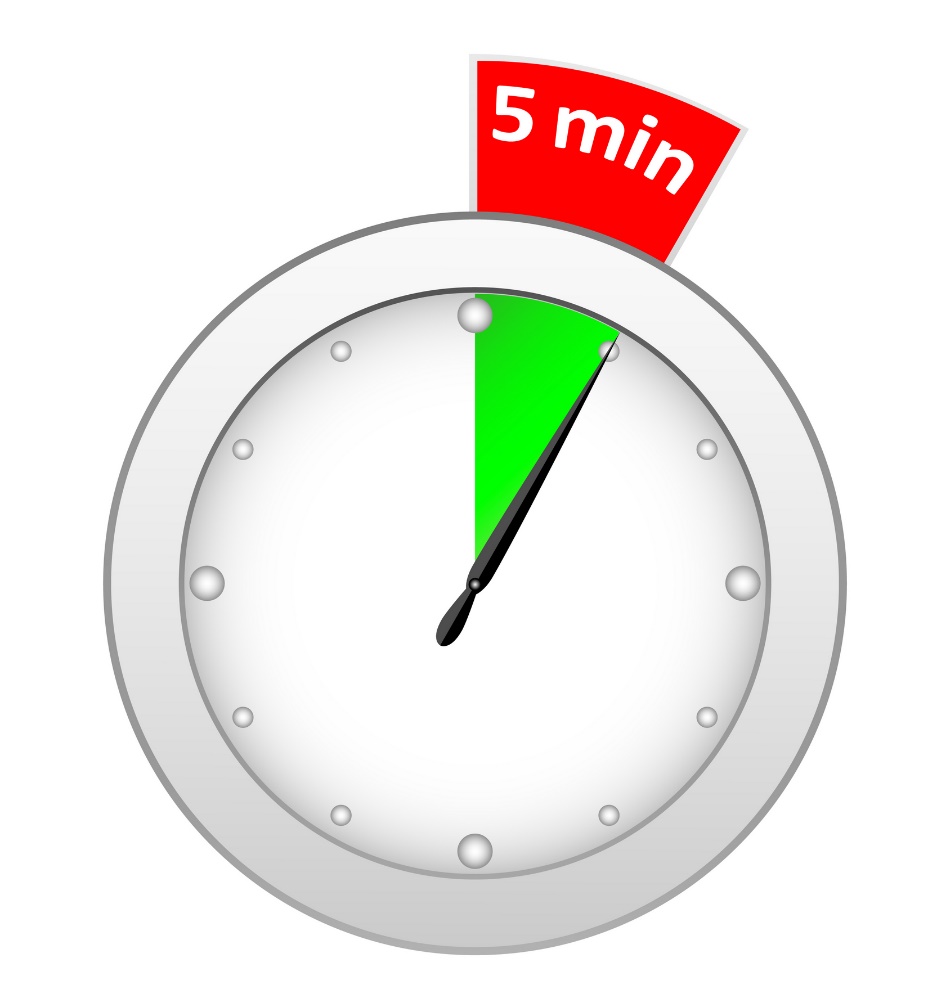 Electrify..
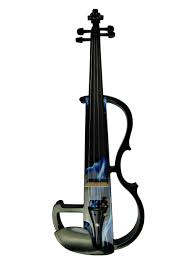 On a budget?....
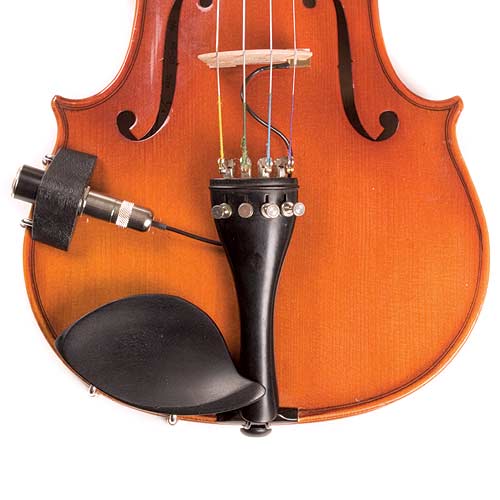 YOU TUBE FRIDAYS
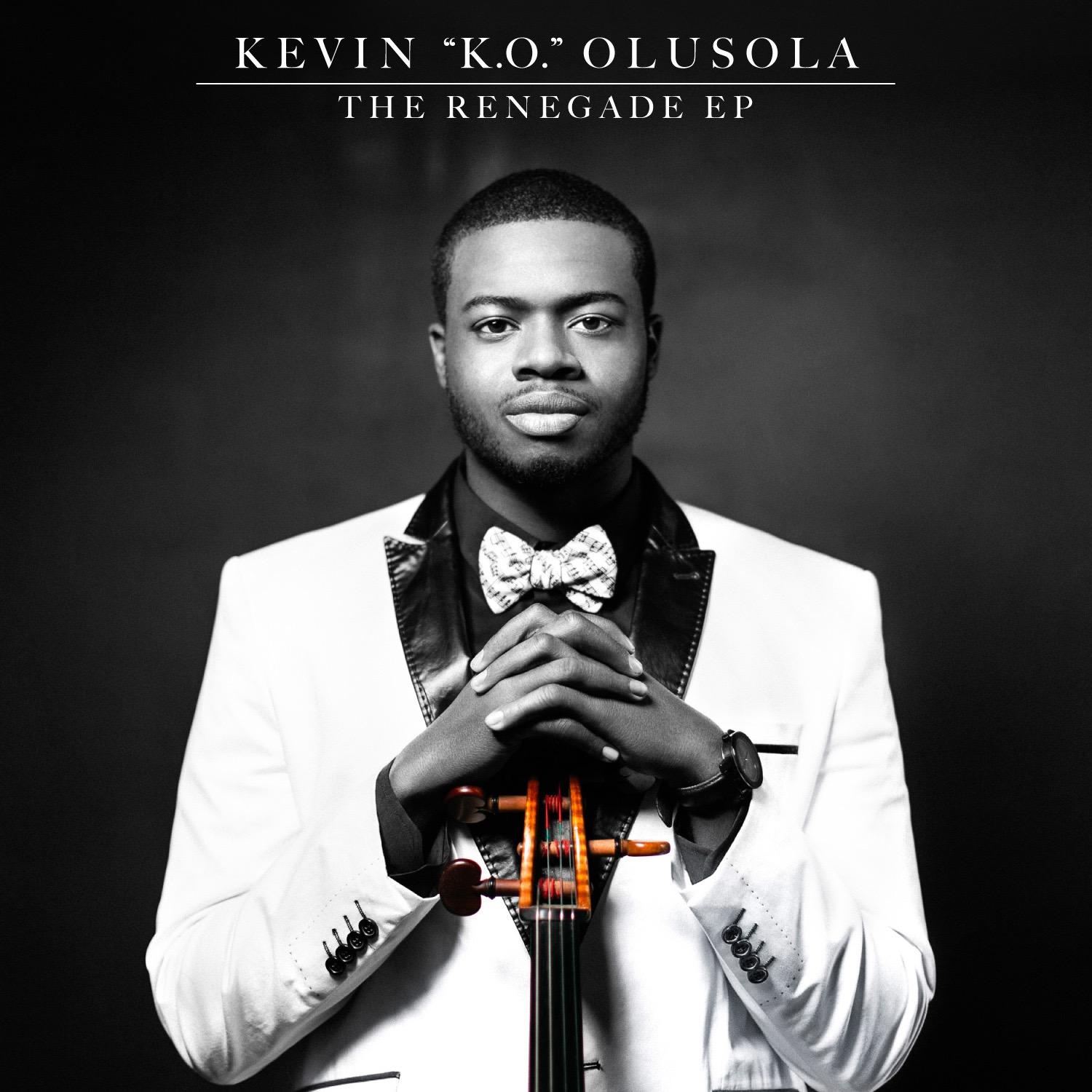 Fiddler’s Philharmonic
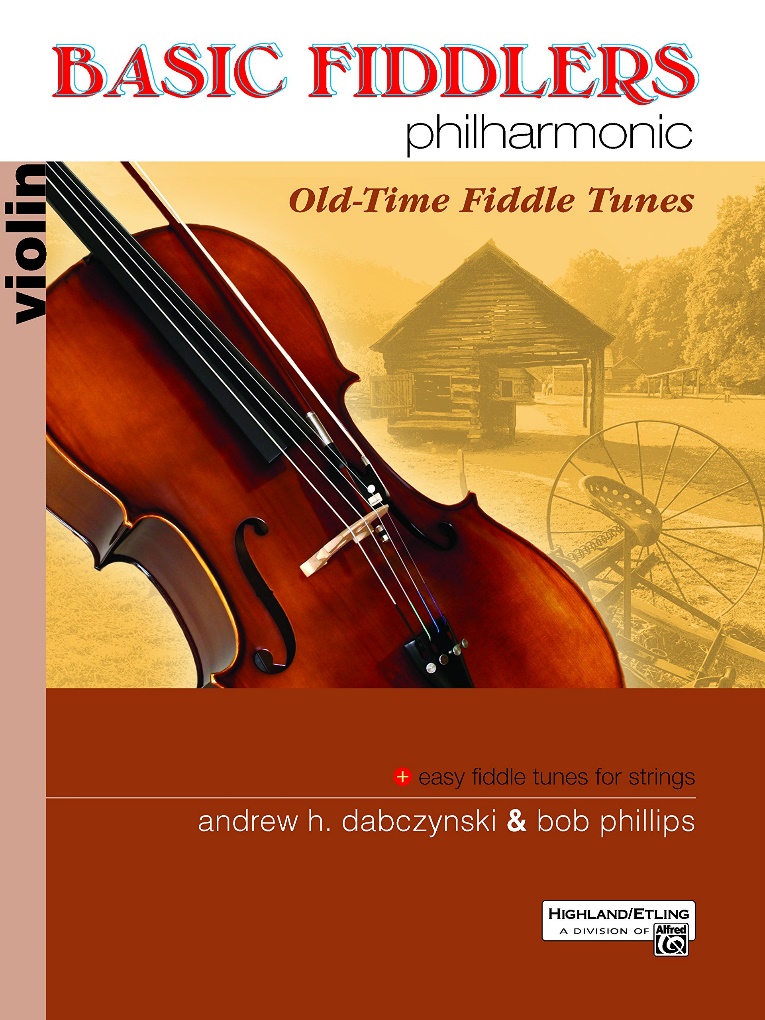 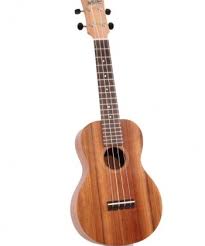 Compose!
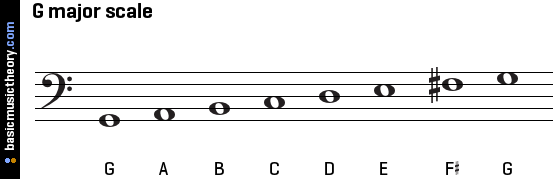 YOUR TURN!
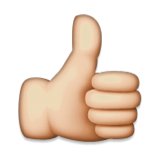